Муниципальное бюджетное дошкольное образовательное учреждениеЦентр развития ребенка – детский сад «8 марта» г.Зернограда
Интерактивная игра 
по обучению грамоте

«Найди правильный слог

Учитель-логопед Батырь Инна Владимировна
НА
НО
НУ
А-НА-НАС
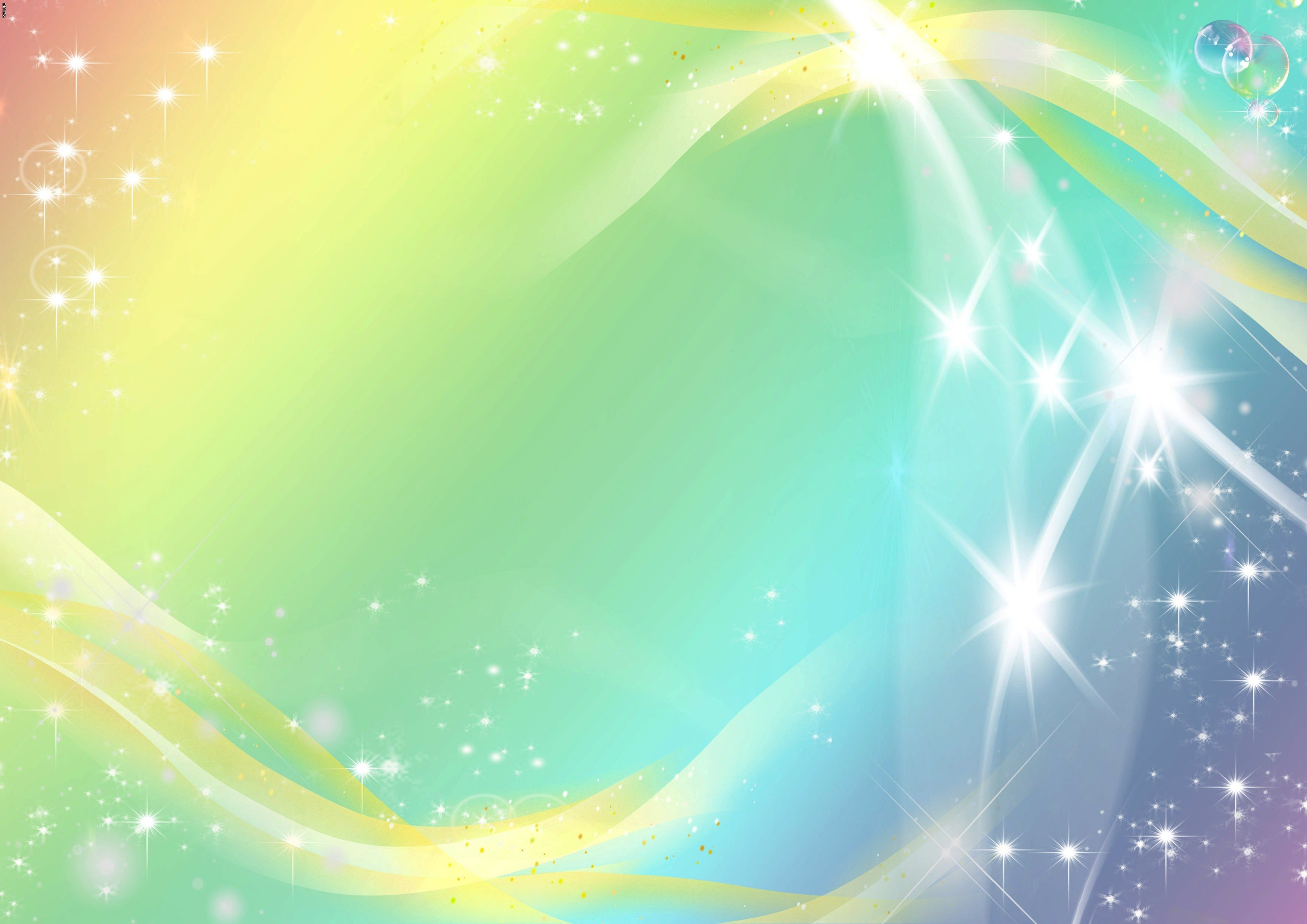 Молодец!
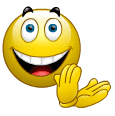 МА
ПА
КА
ЛО-ПА-ТЫ
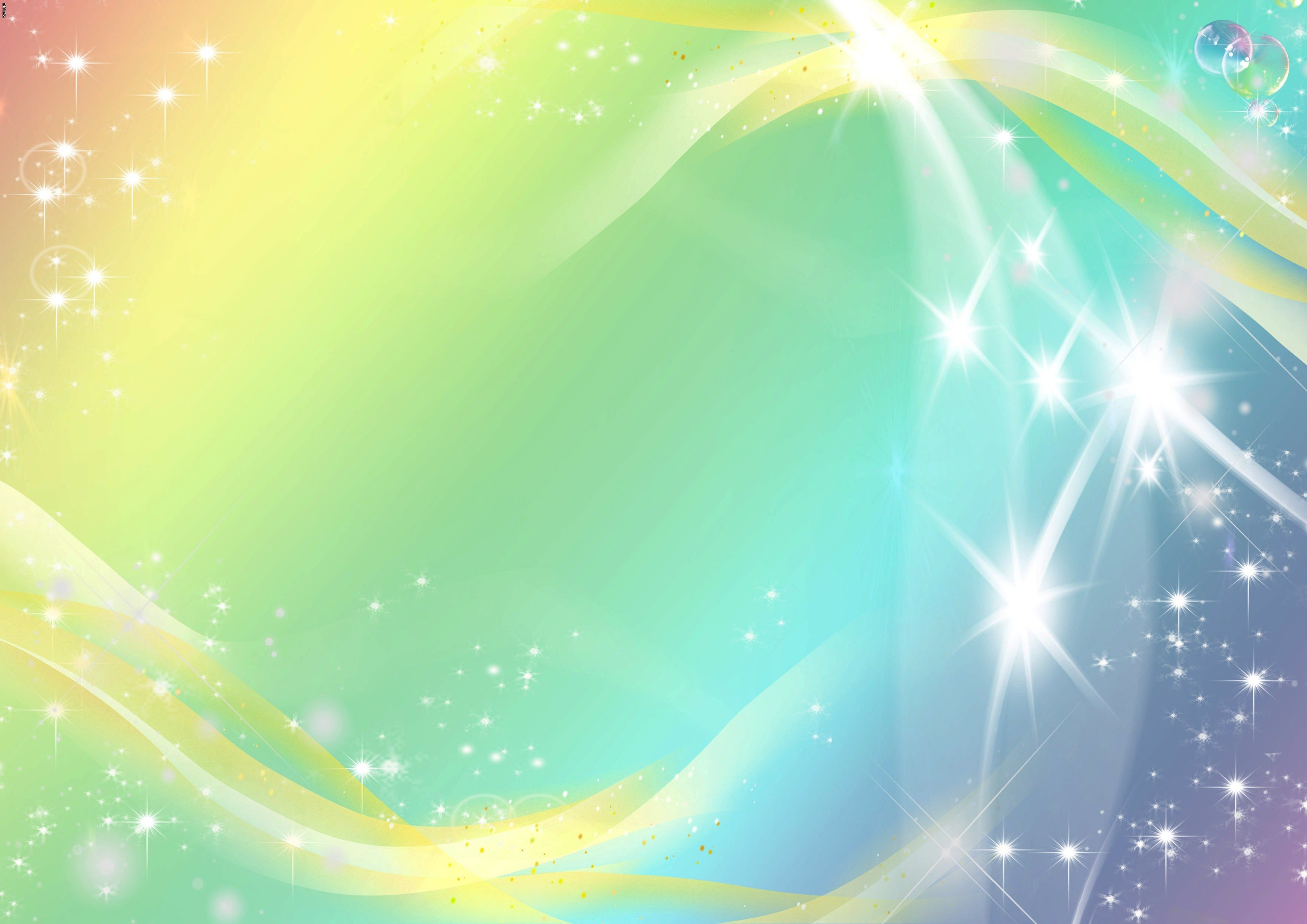 Молодец!
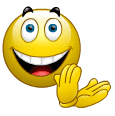 ЛУМ
ЛАМ
ЛЫМ
ЛАМ-ПА
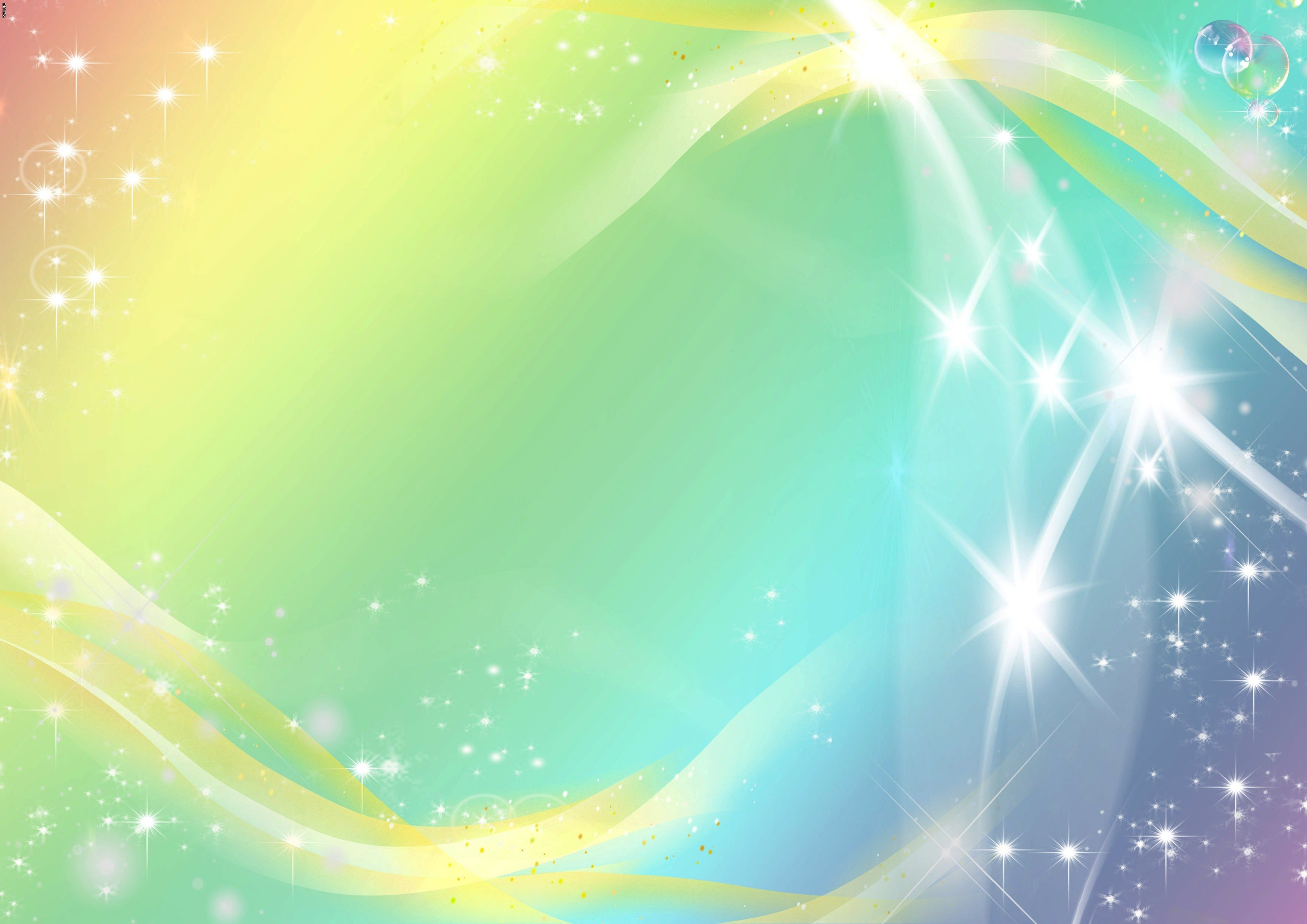 Молодец!
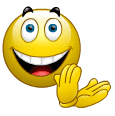 ЛЫ
ЛУ
АЛ
ЛО
МЫ-ЛО
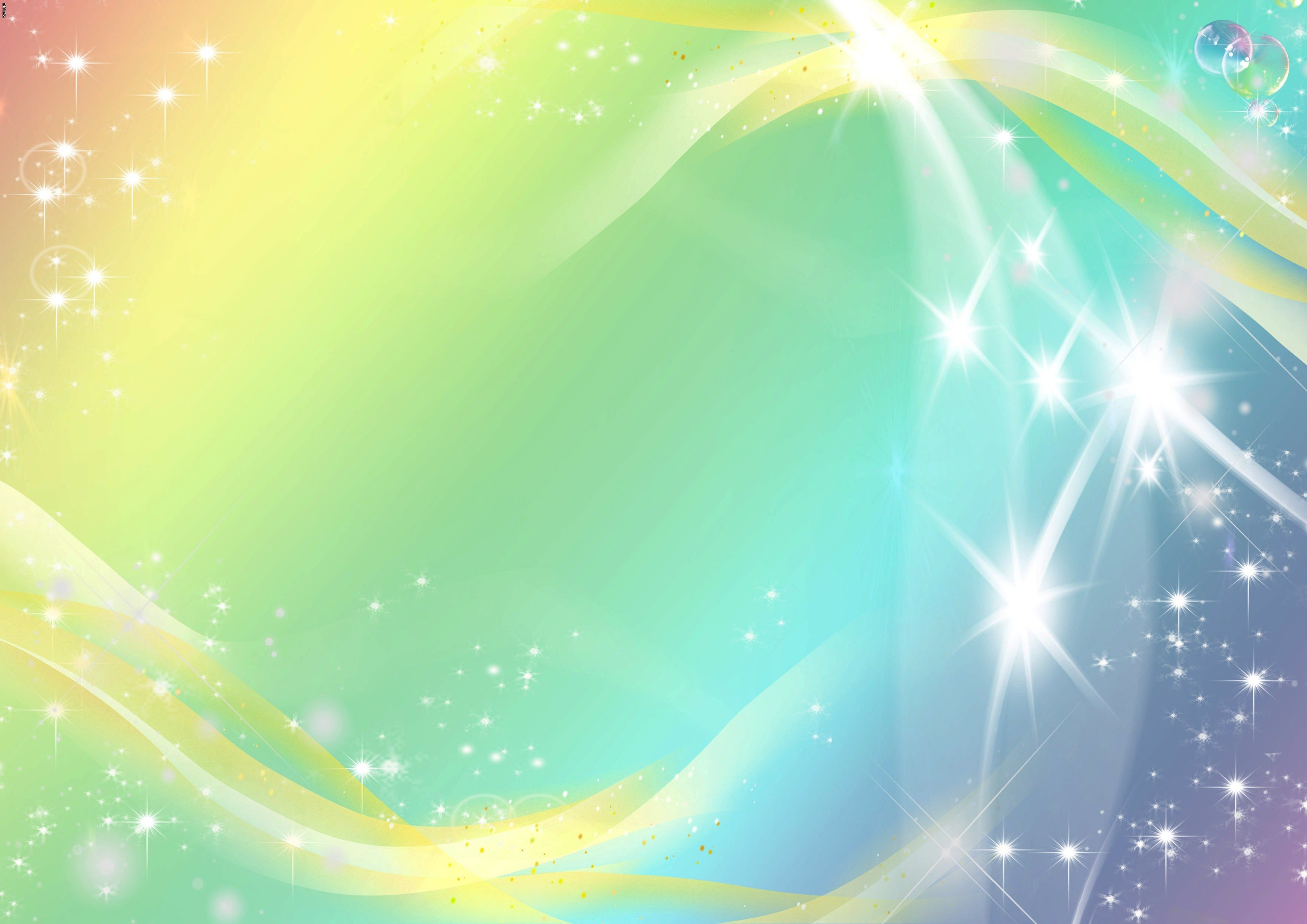 Молодец!
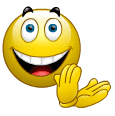 ЛО
ЛЕ
ЛА
ЛИ
ЛУ
ВЕ-ЛО-СИ-ПЕД
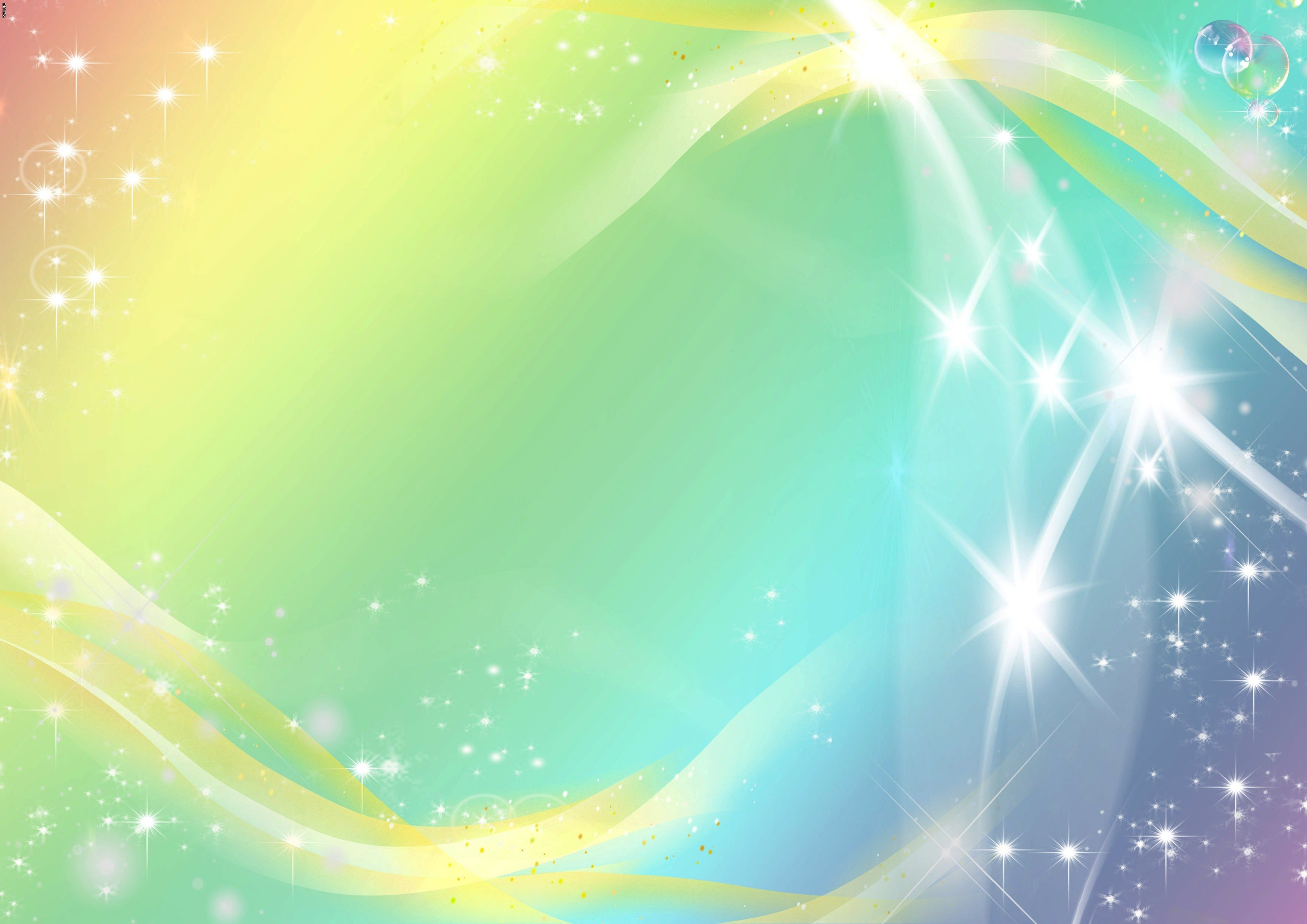 Молодец!
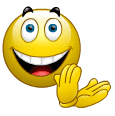 ЛО
ОЛ
ЛЫ
ЛУ
ЛА
ЯБ-ЛО-КИ
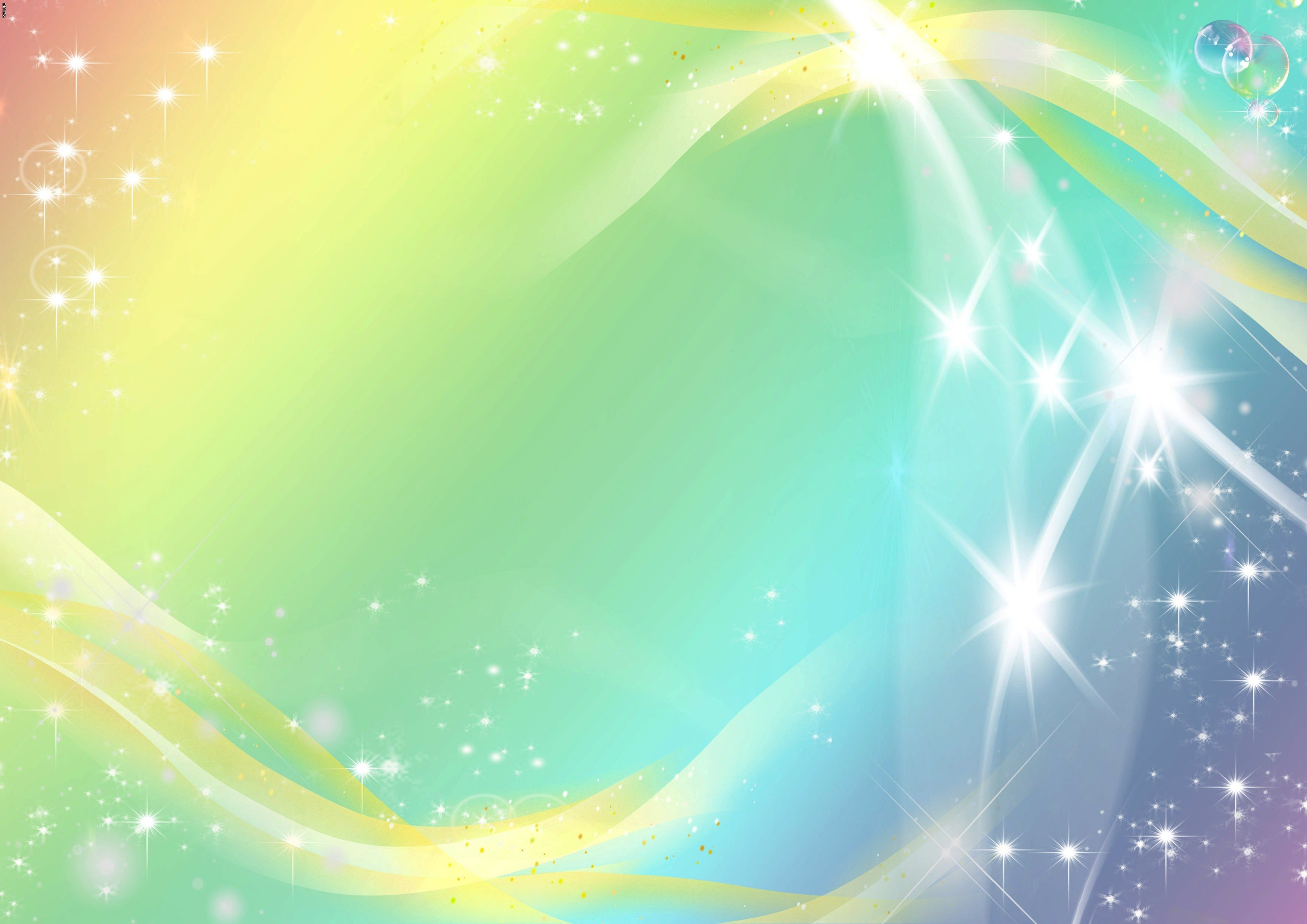 Молодец!
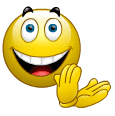 ТУЛ
ПУЛ
БУЛ
БАЛ
БУЛ-КА
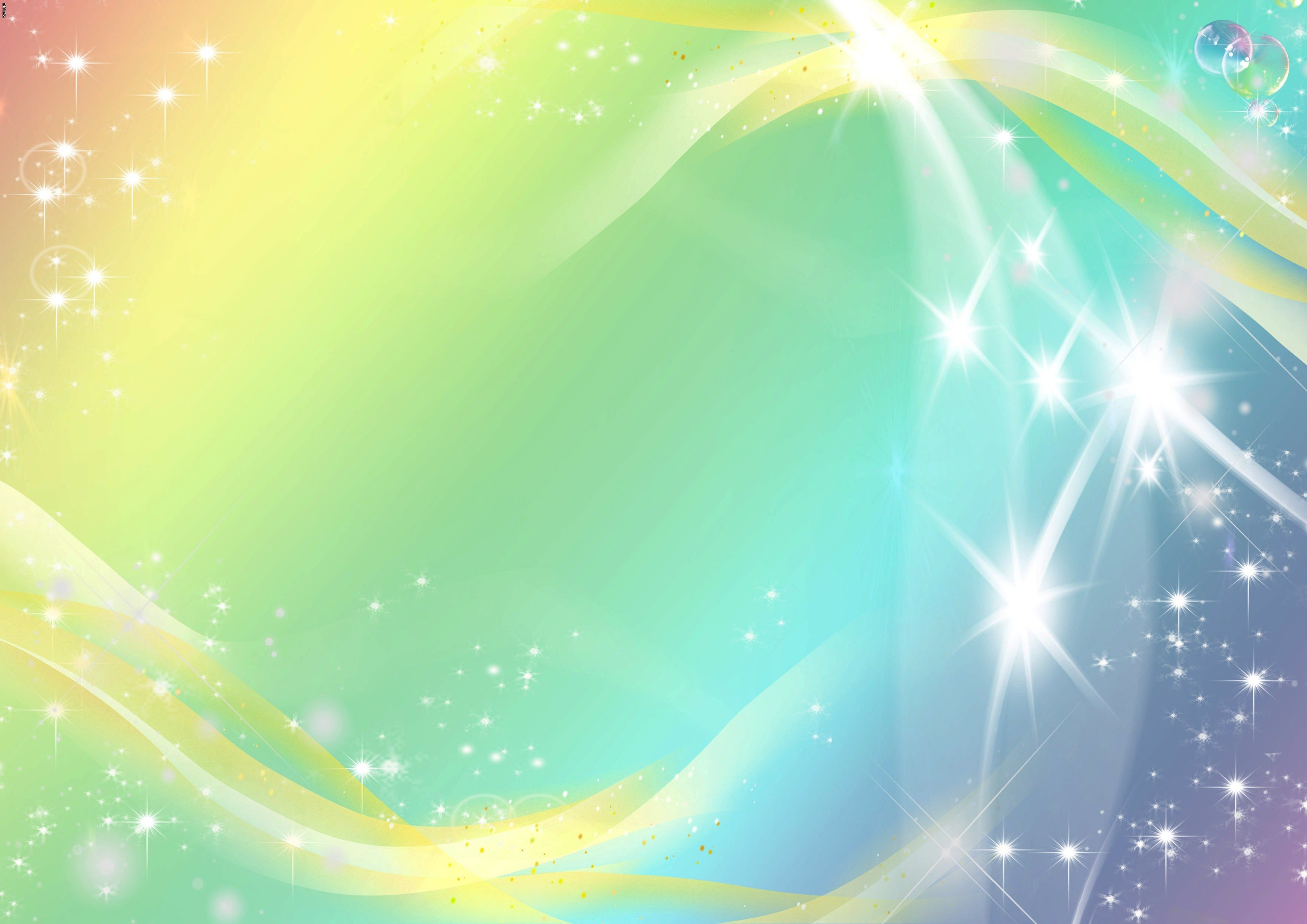 Молодец!
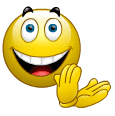